আজকের ক্লাসে সবাইকে স্বাগত
.
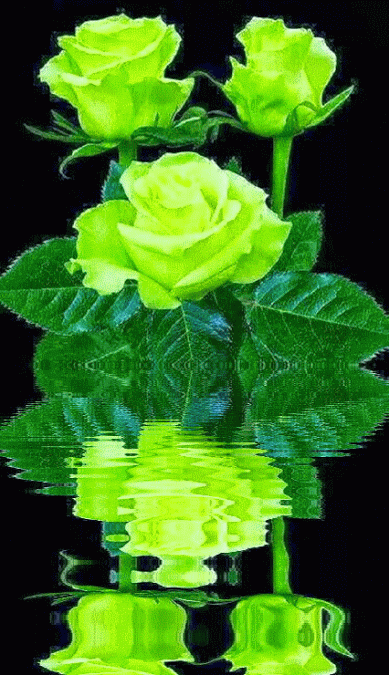 পরিচিতি
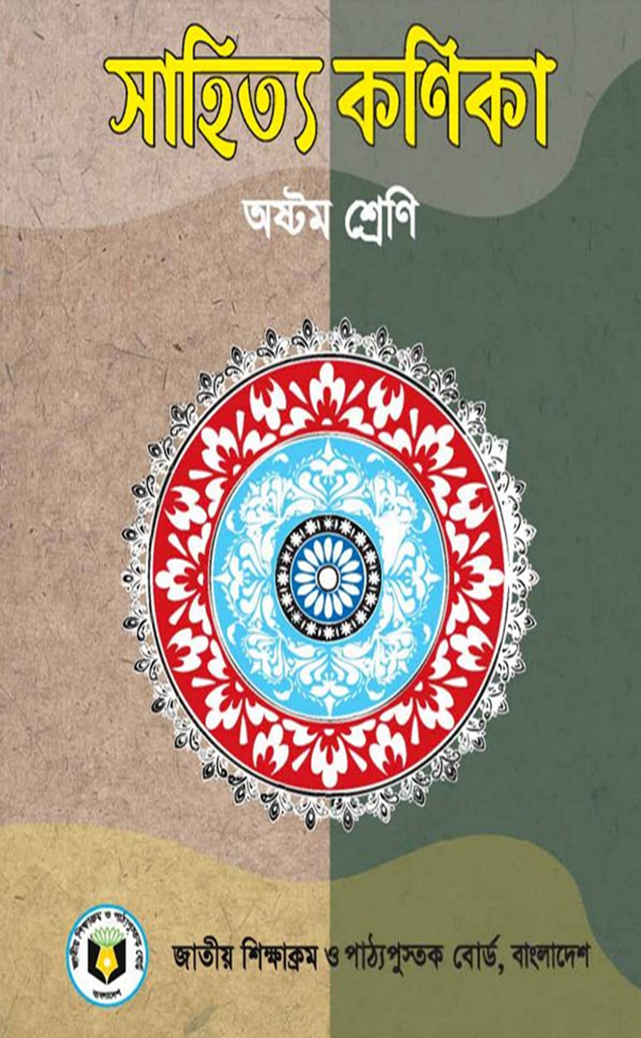 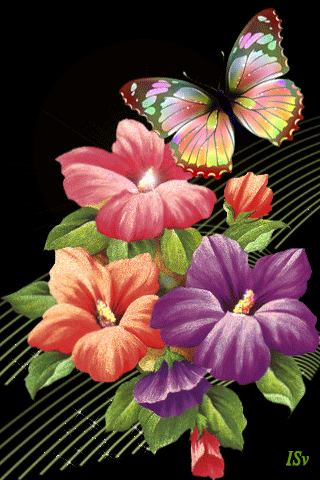 বিলকিস আকতার
 সহকারী শিক্ষক (বাংলা) 
 অংকুর সোসাইটি বালিকা উচ্চ বিদ্যালয়  
 নাসিরাবাদ, চট্টগ্রাম।
শ্রেণি:৮ম
বিষয়:বাংলা
(গদ্যাংশ)
ছবিটি দেখে আজকের পাঠ শিরোনামটি বলার চেষ্টা কর
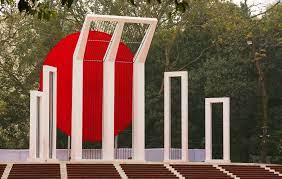 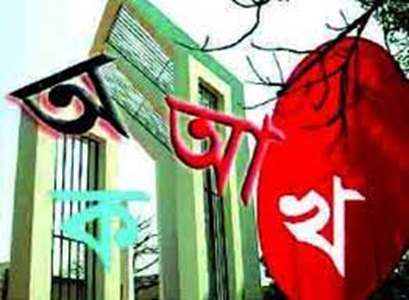 আমাদের আজকের পাঠ
বাংলা ভাষার জন্মকথা
হুমায়ুন আজাদ
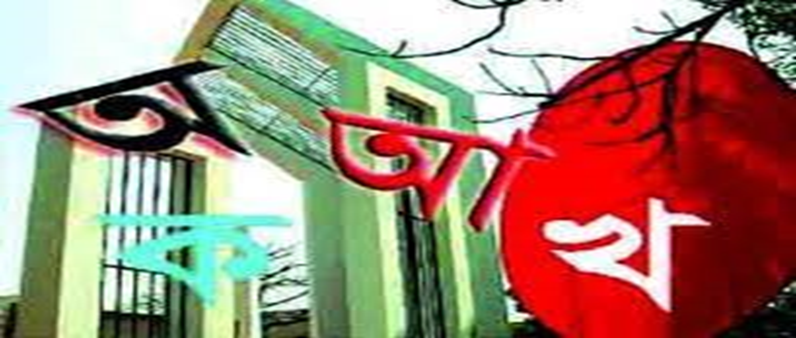 শিখনফল
এই পাঠশেষে শিক্ষার্থীরা –
বাংলা ভাষার উৎপত্তি সম্পর্কে জানতে পারবে।
ভাষার ধর্ম ও বৈশিষ্ট্য সম্পর্কে জানতে পারবে।
বাংলা ভাষা যে সাধারণ মানুষের কথ্যভাষা সে সম্পর্কে সম্যক ধারণা লাভ করতে পারবে।
মাতৃভাষা বাংলার প্রতি গভীর মমত্ববোধ জাগ্রত হবে।
.
লেখক পরিচিতি (হুমায়ুন আজাদ)
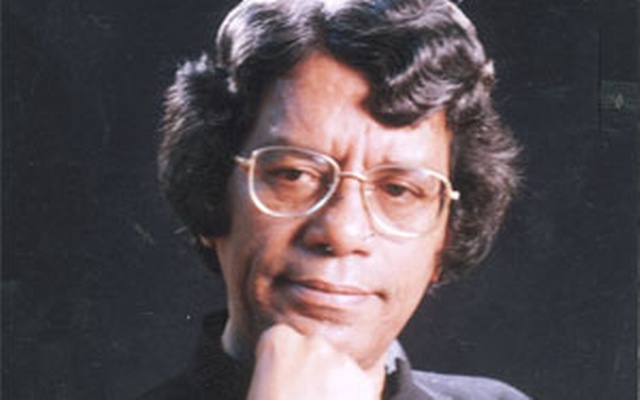 জন্ম:২৪ এপ্রিল ,১৯৪৭ খ্রিঃ। মুন্সীগঞ্জ জেলার শ্রীনগর থানার রাড়িখাল গ্রামে।  
কর্মজীবন:তিনি  ঢাকা বিশ্ববিদ্যালয়ের বাংলা বিভাগে অধ্যাপক হিসেবে নিয়োজিত ছিলেন। বাংলা ভাষা ওসাহিত্যের একজন গবেষক হিসেবেও তিনি খ্যাতি অর্জন করেছেন।
সাহিত্যকর্ম: প্রবন্ধ: বাংলা ভাষার শত্রুমিত্র, শিল্পকলার বিমান বিকীরণ ও অন্যান্য প্রবন্ধ ইত্যাদি।
গবেষণাগ্রন্থ: ‘শামসুর রাহমান:নিঃসঙ্গ শেরপা,’  বাক্যতত্ত্ব ইত্যাদি।
কিশোর পাঠ্য গ্রন্থ: লাল নীল দীপাবলি, কতো নদী সরোবর।
কাব্যগ্রন্থ: অলৌকিক ইস্টিমার, জ্বলো  চিতাবাঘ ইত্যাদি।
উপন্যাস: ছাপ্পান্ন হাজার বর্গমাইল , জাদুকরের মৃত্যু ইত্যাদি।
পুরস্কার: সাহিত্যে বিশেষ অবদানের জন্য  ১৯৮৭ খ্রি: তিনি বাংলা একাডেমি পুরস্কার লাভ করেন।
মৃত্যু: ১২ আগস্ট ২০০৪খ্রি:  জার্মানির মিউনিখ শহরে তিনি মৃত্যুবরণ করেন।
পাঠ পরিচিতি
‘বাংলা ভাষার জন্মকথা’ প্রবন্ধটি হুমায়ুন আজাদের ‘কতো নদী সরোবর বা বাঙলা ভাষার জীবনী’ গ্রন্থ থেকে সংকলন করা হয়েছে। এ প্রবন্ধে লেখক বাংলা ভাষার উৎপত্তি সম্পর্কে আলোচনা করেছেন।
 ভাষার ধর্মই হচ্ছে বদলে যাওয়া। মানুষের মুখে মুখে বদলে যায় ভাষার ধ্বনি। শব্দেরও বদল ঘটে এবং সে সঙ্গে শব্দের অর্থেরও। 
এক সময় ধারণা করা হতো বাংলা এসেছে সংস্কৃত থেকে। তখনকার দিনে সংস্কৃত ছিল উচুঁশ্রেণির মানুষের লেখার ভাষা। সাধারণ মানুষ কথা বলত প্রাকৃত ভাষায় আর এ প্রাকৃত থেকে বাংলা ভাষার জন্ম।এ প্রাকৃত ভাষাগুলোর বিকৃত রূপ হচ্ছে অপভ্রংশ। 
 ইন্দো-ইউরোপীয় ভাষাবংশের একটি হচ্ছে প্রাচীন ভারতীয় আর্যভাষা।
 ডক্টর সুনীতিকুমার চট্টোপাধ্যায় মনে করেন, পূর্ব-মাগধী অপ্ভ্রংশ থেকে বাংলা ভাষার উৎপত্তি হয়েছে।
 ডক্টর মুহম্মদ শহীদুল্লাহর মতে গৌড়ী প্রাকৃতের পরিবর্তিত রূপ গৌড়ী অপভ্রংশ। গৌড়ী অপভ্রংশ থেকেই জন্ম নিয়েছে বাংলা ভাষা।
শব্দার্থ
তরু –	বৃক্ষ, গাছ।
ভাষাতাত্ত্বিক –	ভাষার উৎপত্তি ও ক্রমবিকাশ সম্পর্কে যাঁরা গবেষণা করেন।
শতাব্দী –	একশ বছর।
শ্লোক –	সংস্কৃত ভাষায় রচিত দুই চরণে অন্ত্যমিলযুক্ত এবং প্রায়শই চার লাইনে বিভক্ত কবিতা বা কবিতাংশ ।
দুর্বোধ্য –	যা বোঝা কঠিন, সহজে বোঝা যায় না এমন।
বিধিবদ্ধ –	নিয়ম দ্বারা শাসিত, নিয়মের অধীন।
ঘনিষ্ঠ –	নিকট, নিবিড়, খুব কাছের।
উদ্ভূত –	উৎপন্ন, জাত।
উৎপত্তি –	সূচনা, শুরু, জন্ম।
উদ্ভব –	সূচনা, জন্ম, অভ্যুদয়, উৎপত্তি ।
বাংলা ভাষার জন্মকথা
কোথা থেকে এসেছে আমাদের বাংলা ভাষা ? ভাষা কি জন্ম নেয় মানুষের মতো ?
বা যেমন বীজ থেকে গাছ জন্মে তেমনভাবে জন্ম নেয় ভাষা ?
না, ভাষা মানুষ বা তরুর মতো জন্ম নেয় না।
বাংলা ভাষাও মানুষ বা তরুর মতো জন্ম নেয়নি, কোনো কল্পিত স্বর্গ থেকেও আসেনি।
এখন আমরা যে বাংলা ভাষা বলি এক হাজার বছর আগে তা ঠিক এমন ছিল না। এক হাজার বছর পরও ঠিক এমন থাকবে না। ভাষার ধর্মই বদলে যাওয়া।
বাংলা ভাষার আগেও এদেশে ভাষা ছিল।সে ভাষায় এদেশের মানুষ কথা বলত, গান গাইত, কবিতা বানাত। মানুষের মুখে মুখে বদলে যায় ভাষার ধ্বনি। রূপ বদলে যায় শব্দের, বদল ঘটে অর্থের।
 অনেকদিন কেটে গেলে মনে হয় ভাষাটি একটি নতুন ভাষা হয়ে উঠেছে। আর সে ভাষার বদল ঘটেই জন্ম হয়েছে বাংলা ভাষার।
বাংলা ভাষার জন্মকথা
আজ থেকে এক শ বছর আগেও কারও কোনো স্পষ্ট ধারণা ছিল না বাংলা ভাষার ইতিহাস সম্পর্কে।
কেউ জানত না কত বয়স এ ভাষার। 
সংস্কৃত ভাষার অনেক শব্দ ব্যবহৃত হয় বাংলা ভাষায়। এক দল লোক মনে করতেন ওই সংস্কৃত ভাষাই বাংলার জননী। বাংলা সংস্কৃতের মেয়ে। তবে দুষ্টু মেয়ে, যে মায়ের কথামতো চলেনি। না চলে চলে অন্য রকম হয়ে গেছে।
তবে উনিশ শতকেই আরেক দল লোক ছিলেন, যাঁরা মনে করতেন বাংলার সাথে সংস্কৃতের সম্পর্ক বেশ দূরের। তাঁদের মতে, বাংলা ঠিক সংস্কৃতের কন্যা নয়। অর্থাৎ সরাসরি সংস্কৃত ভাষা থেকে উৎপত্তি ঘটেনি বাংলার। ঘটেছে অন্য কোনো ভাষা থেকে। সংস্কৃত ছিল সমাজের উঁচুশ্রেণির মানুষের লেখার ভাষা। তা কথ্য ছিল না।
 কথা বলত মানুষেরা নানা রকম ‘প্রাকৃত’ ভাষায়। প্রাকৃত ভাষা হচ্ছে সাধারণ মানুষের দৈনন্দিন জীবনের কথ্য ভাষা। তাঁরা বিশ্বাস করতেন যে, সংস্কৃত থেকে নয়, প্রাকৃত ভাষা থেকেই উদ্ভব ঘটেছে বাংলা ভাষার।
বাংলা ভাষার জন্মকথা
বাংলা ভাষার উৎপত্তি নিয়ে পণ্ডিতদের মধ্যে মতভেদ রয়েছে। অনেকের ধারণা সংস্কৃত ভাষা থেকেই বাংলা ভাষার উদ্ভব, তবে আধুনিক ভাষাবিদগণ এ মতের বিরোধী । তাঁদের মতে সাধারণ মানুষের মুখের ভাষা তথা প্রাকৃত ভাষা থেকেই বাংলা ভাষার উৎপত্তি। প্রাকৃত শব্দের শাব্দিক অর্থ স্বাভাবিক। প্রাকৃত ভাষা থেকে সৃষ্ট ভাষাকে দুভাগে ভাগ করা যায় – ১) অপভ্রংশ ও ২) পালি ।  এ যুগে অপভ্রংশ ভাষা থেকে নতুন নতুন ভাষা সৃষ্টি হতে থাকে । এভাবেই অপভ্র্রংশ ভাষা থেকে সৃষ্টি হয় বাংলা ভাষা ।
বাংলা ভাষার উৎপত্তি সম্পর্কে ভাষাতাত্ত্বিকগনের অভিমত
জর্জ আব্রাহাম গ্রিয়ারসন এর মতে-মাগধী প্রাকৃতের কোনো পূর্বাঞ্চলীয় রূপ থেকে জন্ম নিয়েছে বাংলা ভাষা।

ডক্টর সুনীতিকুমার চট্টোপাধ্যায় এর মতে-পূর্ব মাগধী অপভ্রংশ থেকে উদ্ভব হয়েছে বাংলা,আসামি ও ওড়িয়া ভাষা। তাই বাংলার সাথে খুব ঘনিষ্ঠ সম্পর্ক আসামি ও ওড়িয়ার। আরও কয়েকটি ভাষার ঘনিষ্ঠ আত্মীয়তা রয়েছে বাংলার সঙ্গে;কেননা সেগুলোও জন্মেছিল মাগধী অপভ্রংশের অন্য দুটি শাখা থেকে। ওই ভাষাগুলো হচ্ছে-মৈথিলি,মাগধি ,ভোজপুরিয়া।

ডক্টর মুহম্মদ শহীদুল্লাহ্ এর মতে-গৌড়ী প্রাকৃতের পরিণত অবস্থা গৌড়ী অপভ্রংশ থেকে উৎপত্তি হয়েছে বাংলা ভাষার।
একক কাজ
১। হুমায়ুন আজাদ কোন গ্রামে জন্মগ্রহণ করেন? 
২।প্রাকৃত ভাষার বৈশিষ্ট্য কী?
৩। ড. সুনীতিকুমার চট্টোপাধ্যায়ের মতে পূর্ব-মাগধী অপভ্রংশ থেকে উদ্ভূত হয়েছে-কোন কোন ভাষার?
৪। ভাষার কোন কোন পরিবর্তন ঘটে ? 
৫। শ্লোক বলতে কী বুঝায়? 
৬। সংস্কৃত ভাষা কী হিসেবে ব্যবহৃত হত?
জোড়ায় কাজ
১।‘ভাষার ধর্মই বদলে যাওয়া ‘-ব্যাখ্যা কর।
২।’বাংলা ঠিক সংস্কৃতের মেয়ে নয়’।–কেন?-ব্যাখ্যা কর।
মূল্যায়ন
১। কোনটি হুমায়ুন আজাদের কাব্যগ্রন্থ?
      ক) অলৌকিক ইস্টিমার  খ) লালনীল দীপাবলি  গ) কতো নদী সরোবর  ঘ) বাক্যতত্ত্ব
সঠিক উত্তর: (ক) অলৌকিক ইস্টিমার 
২। অপভ্রংশ থেকে উৎপন্ন অন্যতম ভাষা হলো-
      ক) গুজরাটি   খ) উর্দু   গ) ফারসি   ঘ) প্রাকৃত
সঠিক উত্তর: (ঘ) প্রাকৃত
৩। সুনীতিকুমার চট্টোপাধ্যায় ছিলেন একজন-
       ক) নাট্যকার   খ) গবেষক   গ) ঔপন্যাসিক   ঘ) কবি
সঠিক উত্তর: (খ) গবেষক
মূল্যায়ন
৪। ড. মুহম্মদ শহীদুল্লাহ্‌র মতে, বাংলা ভাষার জন্ম হয়-
     ক) মাগধী প্রাকৃত থেকে  খ) পূর্ব মাগধী প্রাকৃত থেকে  গ) গৌড়ী প্রাকৃত থেকে ঘ) ওড়িয়া থেকে
সঠিক উত্তর: (গ) গৌড়ী প্রাকৃত থেকে 
৫। কোনটি উঁচু শ্রেণির মানুষের লেখার ভাষা ছিল?
     ক) বাংলা   খ) সংস্কৃত   গ) প্রাকৃত  ঘ) মৈথিলি
সঠিক উত্তর: (খ) সংস্কৃত
৬। অনেকেই কোন ভাষাকে বাংলার জননী মনে করত?
     ক) হিন্দি   খ) গুজরাটি  গ) সংস্কৃত    ঘ) মারাঠি
সঠিক উত্তর: (গ) সংস্কৃত
বাড়ির কাজ
১।বাংলা ভাষার উৎপত্তি সম্পর্কে ভাষাতাত্ত্বিকগনের মতামত আলোচনা কর।
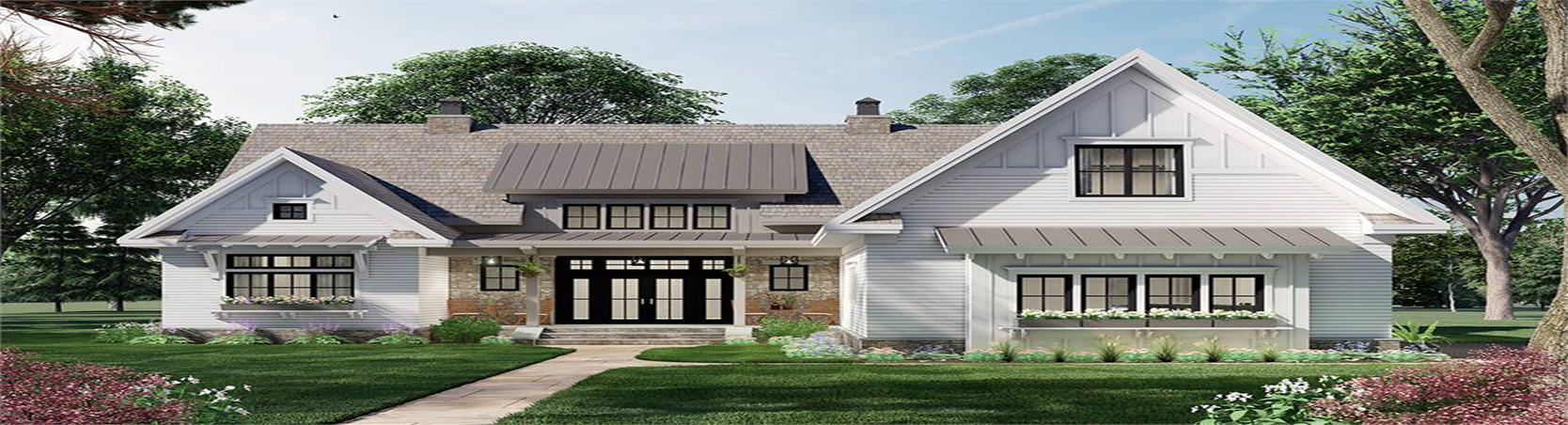 আজকের ক্লাসে অংশগ্রহণের জন্য সবাইকে ধন্যবাদ
.
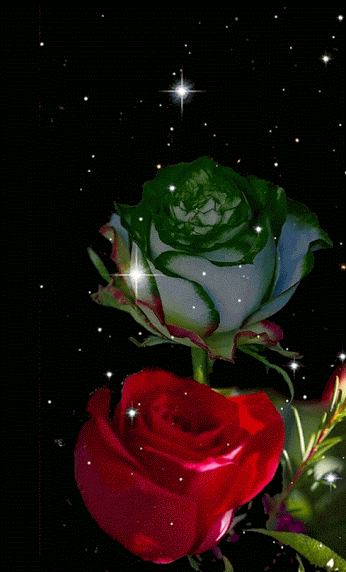